social media
19th March 2018
last time on social media?
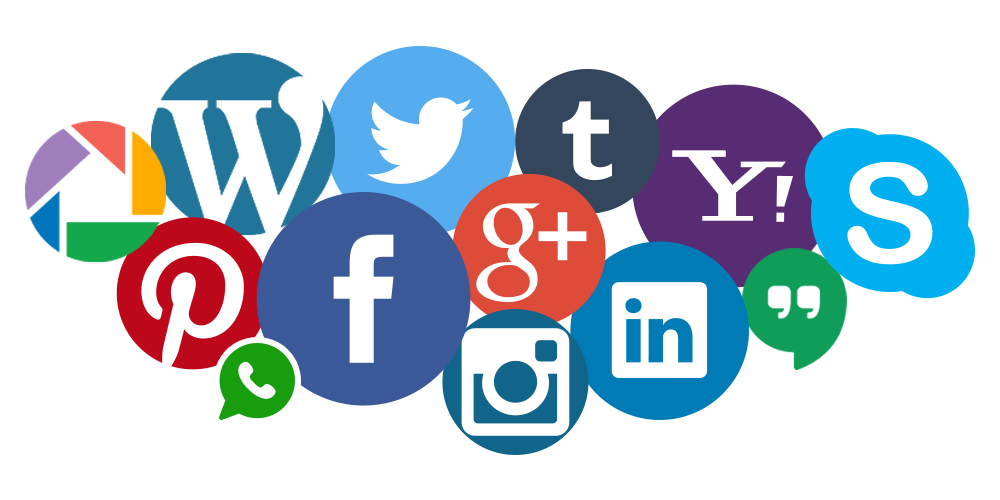 when
what
why
what for
who
how much
WHY - WHO – WHAT - HOW MUCH - WHICH - DO
1. ________ am I reading the text? 
2. ________ am I going to use the information for? 
3. ________ do I know already? 
4. ________ is the writer of the text? 
5. ________ I understand the structure of the text? 
6. ________ terms / phrases do I need to understand?
WHY - WHO – WHAT - HOW MUCH - WHICH - DO
1. WHY am I reading the text? 
2. WHAT am I going to use the information for? 
3. HOW MUCH do I know already? 
4. WHO is the writer of the text? 
5. DO I understand the structure of the text? 
6. WHICH terms / phrases do I need to understand?
KAHOOT.it
facts versus opinion
https://www.youtube.com/watch?v=L6jFea6OT94a

three ways to expand the critical reading ability: 
1 fact and 1 opinion about low back pain: 
examples of texts that often lack factual support: 
which chapter deals with propaganda techniques: 
examples of  logical fallacy:
Facts can be proved to be correct. Opinions might also be correct but they cannot be proved.